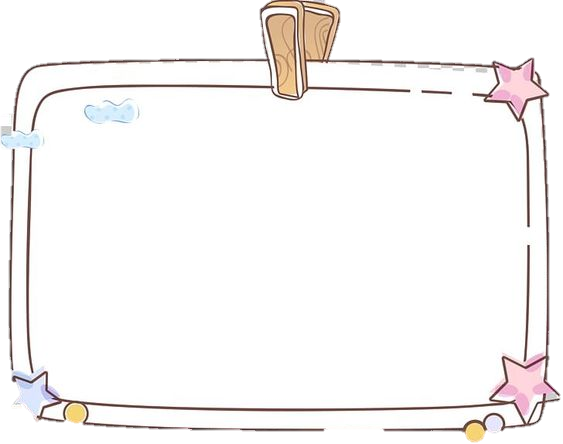 Cuadernillo de
Evaluación
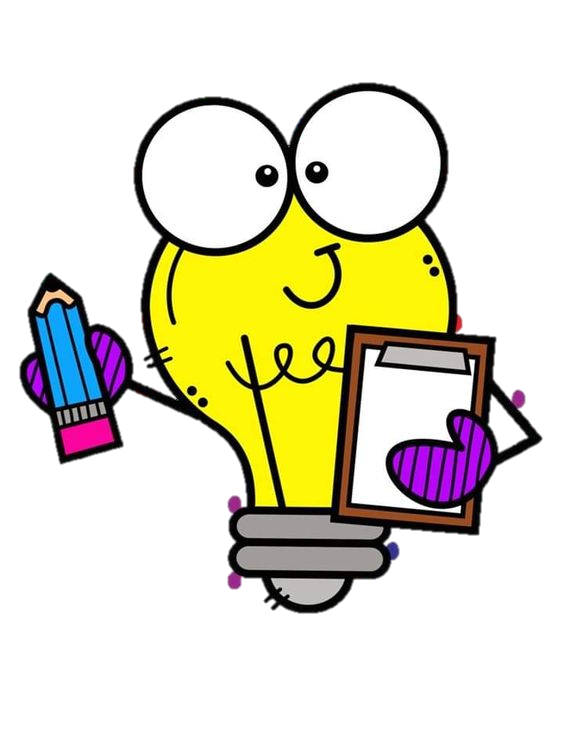 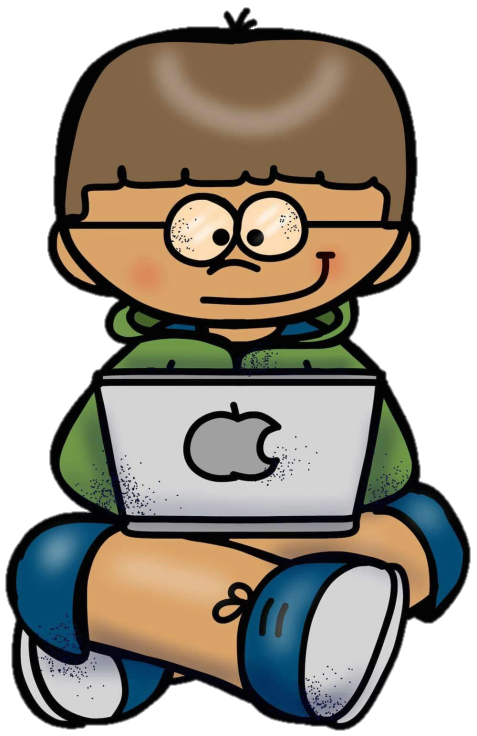 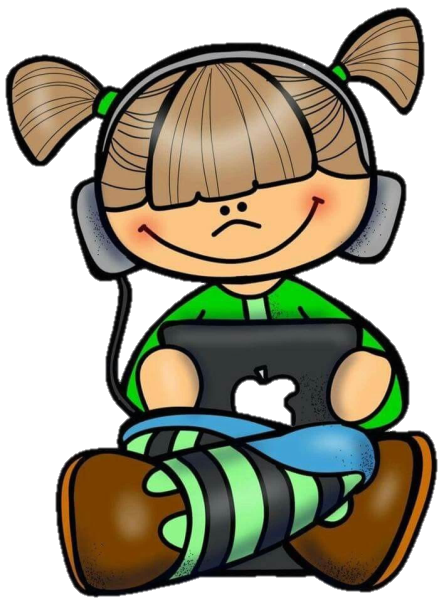 EVALUACIÓN CONTINUA
 
Alumno: A. Monse    Fecha: Viernes 26 de Marzo
EVALUACIÓN CONTINUA
 
Alumno:Jacob  Fecha: Viernes 19 de Marzo
Lista de asistencia
https://drive.google.com/file/d/16MRcYoHx1KwIbI2wZvJM2S7FtdOH0c5j/view?usp=sharing